Тема:  Виктор Драгунский «Дымка и Антон».
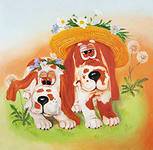 Цель: Стимулировать учащихся к самостоятельному поиску знаний через работу с текстом.
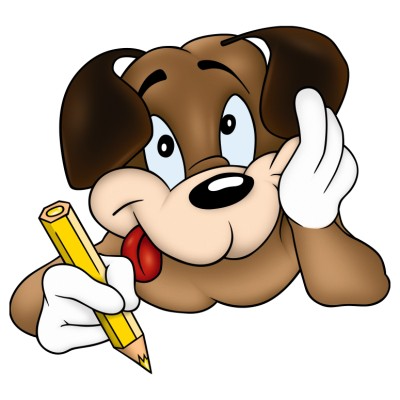 Задачи:
• Формировать культуру чтения через умение ориентироваться в источнике информации, систематизировать информацию, ориентироваться в источниках информации;• Развивать речь учащихся, используя технологию критического мышления;• Воспитывать чувство доброты, уважения, любви ко всему живому;
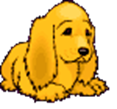 Ну-ка проверь, дружок,
Ты готов начать урок?
Все ли на месте,
Все ли в порядке-
Ручка, учебник, тетрадка?
Дружно за руки  возьмитесь
И друг другу улыбнитесь,
А теперь садитесь.
Загадка
Не говорит, не поет, а кто к хозяину идет она знать дает.
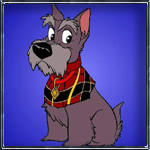 Что вы знаете о собаках?
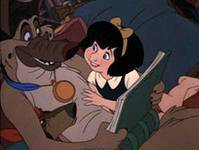 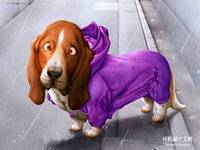 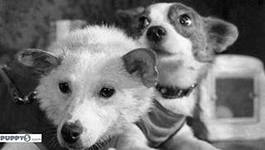 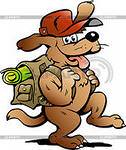 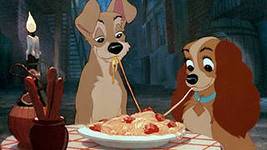 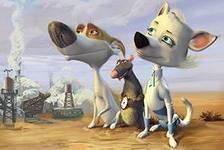 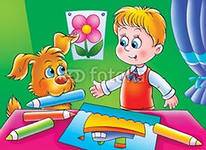 Работа в группах
Задание для группы №1
Прочитайте краткие сведения о писателе, используя условные обозначения.
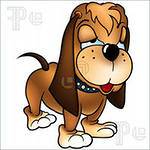 Работа в группах
Задание для группы №2
Охарактеризуйте  собаку Дымку, при помощи построения «Синквейна», составив небольшое стихотворение из пяти строк.
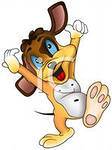 Работа в группах
Задание для группы №3
Восстановите цепочку событий  прочитанного произведения.
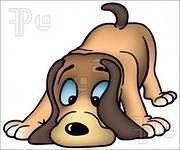 Защита групп
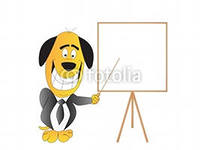 Группа №1
Группа №2
Группа №3
Мы в ответе за тех, кого приручили!
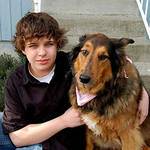 К какому жанру относится текст?
1. Литературное произведение в прозе.
2. Описан один эпизод, событие из жизни героев.
3. Немного героев (3)
4. Небольшой по объёму.
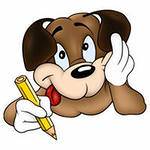 Оценивание
Домашнее задание
Написать мини – сочинение на тему «Мой лучший друг» или «Собака – лучший друг человека»
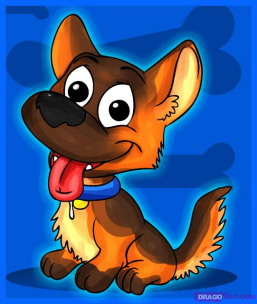 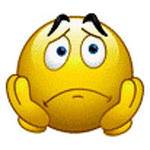 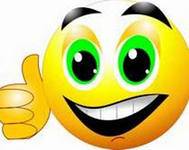 "Мы в ответе за тех, кого приручили!".                       Антуан-де-Сент Экзюпери
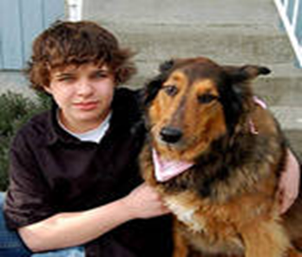